BLOOD
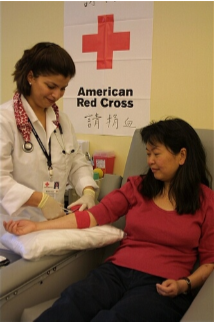 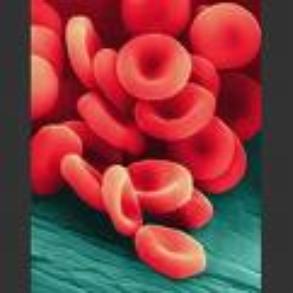 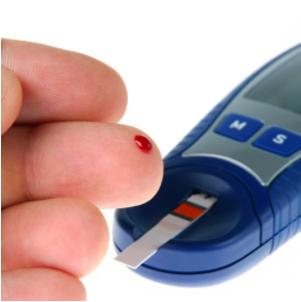 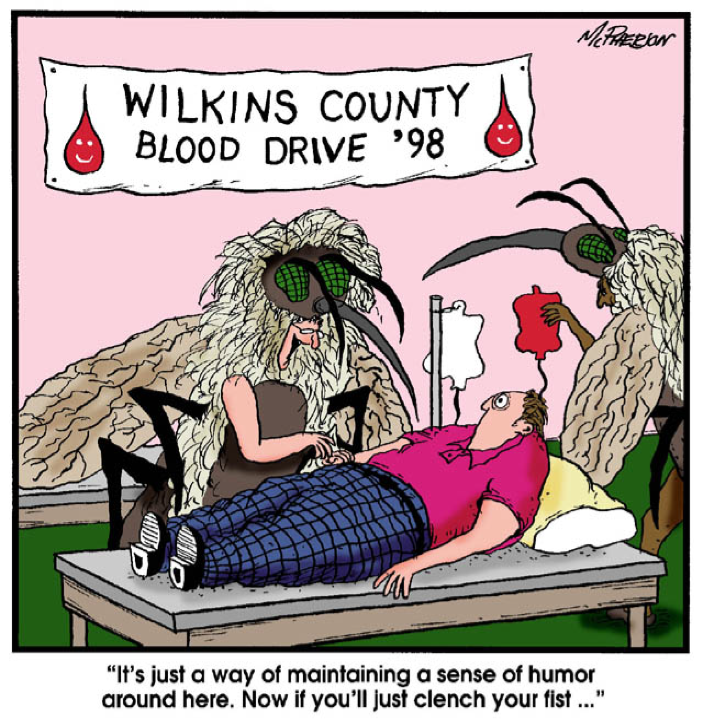 PHLEBOTOMIST

person trained to draw blood from a patient for clinical or medical testing, transfusions, donations, or research.
Blood transports substances and maintains homeostasis in the body
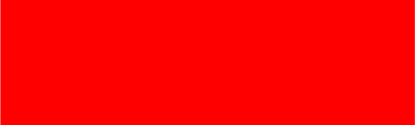 Hematophobia= fear of blood
Blood and Blood Cells
Blood is a type of CONNECTIVE TISSUE

It has two basic components:

CELLS  (rbc, wbc, platelets)  = 45%

Plasma (water, proteins, amino acids..etc)  = 55%
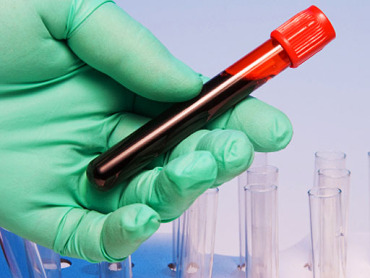 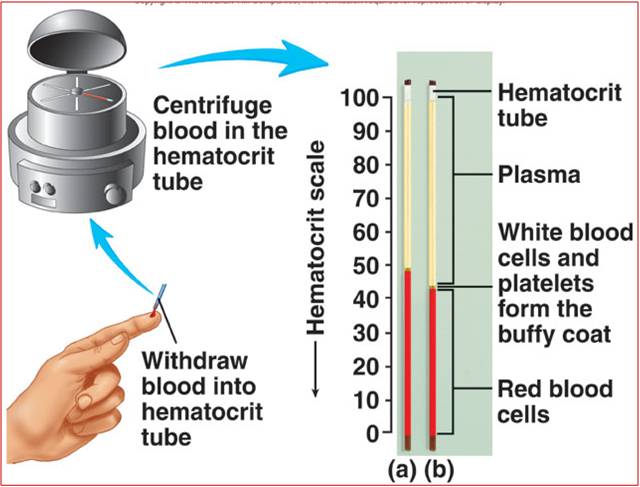 To determine the percentages, blood is placed in a centrifuge.   Heavier cells settle to the bottom of the sample.
Hematocrit -
blood cells = 45%. 
fluid (plasma) = (55%).
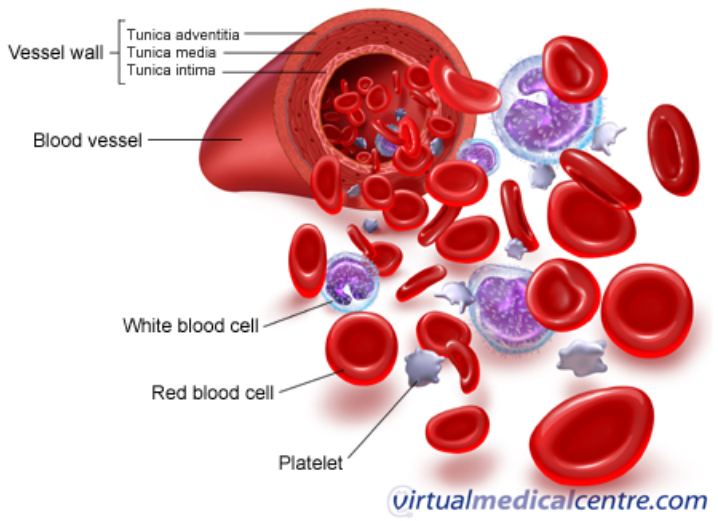 Three Types of Blood Cells 
erythrocytes = red blood cellsleukocytes = white blood cellsthrombocytes= platelets
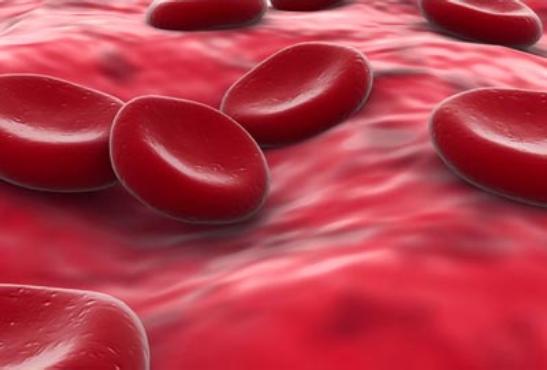 Shape = Biconcave discs
5 million per cubic millimeter
Red blood cells lack a NUCLEUS

They do not divide on their own.
HEMATOPOEISIS 
– formation of blood cells-- occurs in the bone marrow
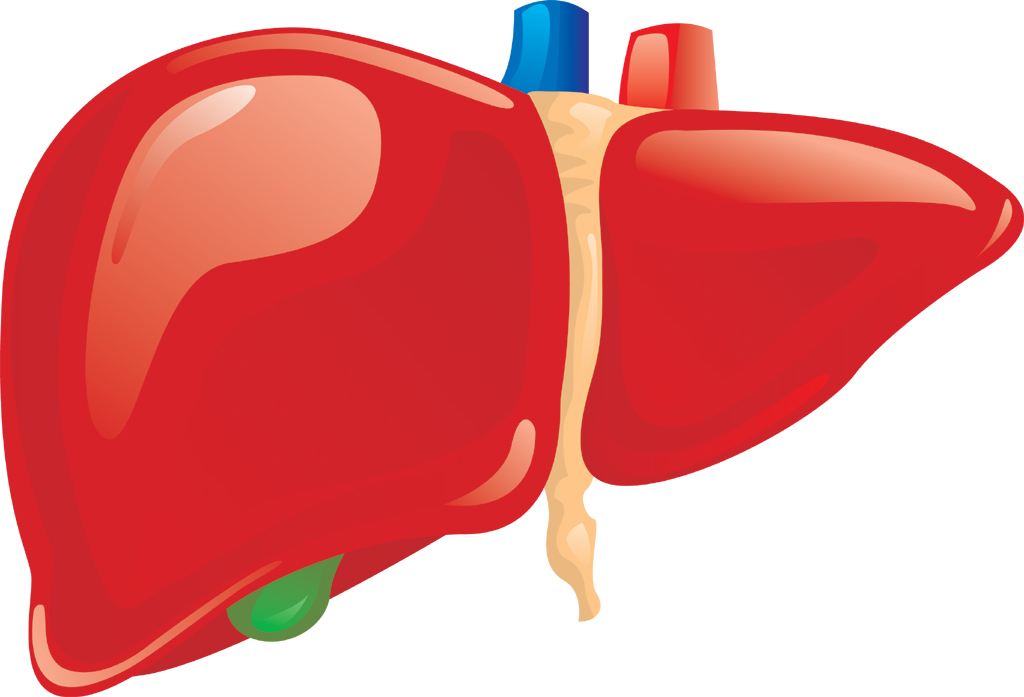 Old blood cells are destroyed by the liver & spleen  - phagocytosis
EPO, or erythropoietin, is a hormone that increases production of RBC’s.
In the first part of a two-night interview broadcast Thursday, disgraced cyclist Lance Armstrong admitted to Oprah Winfrey that he took banned substances, including EPO, during all seven of his Tour de France victories.
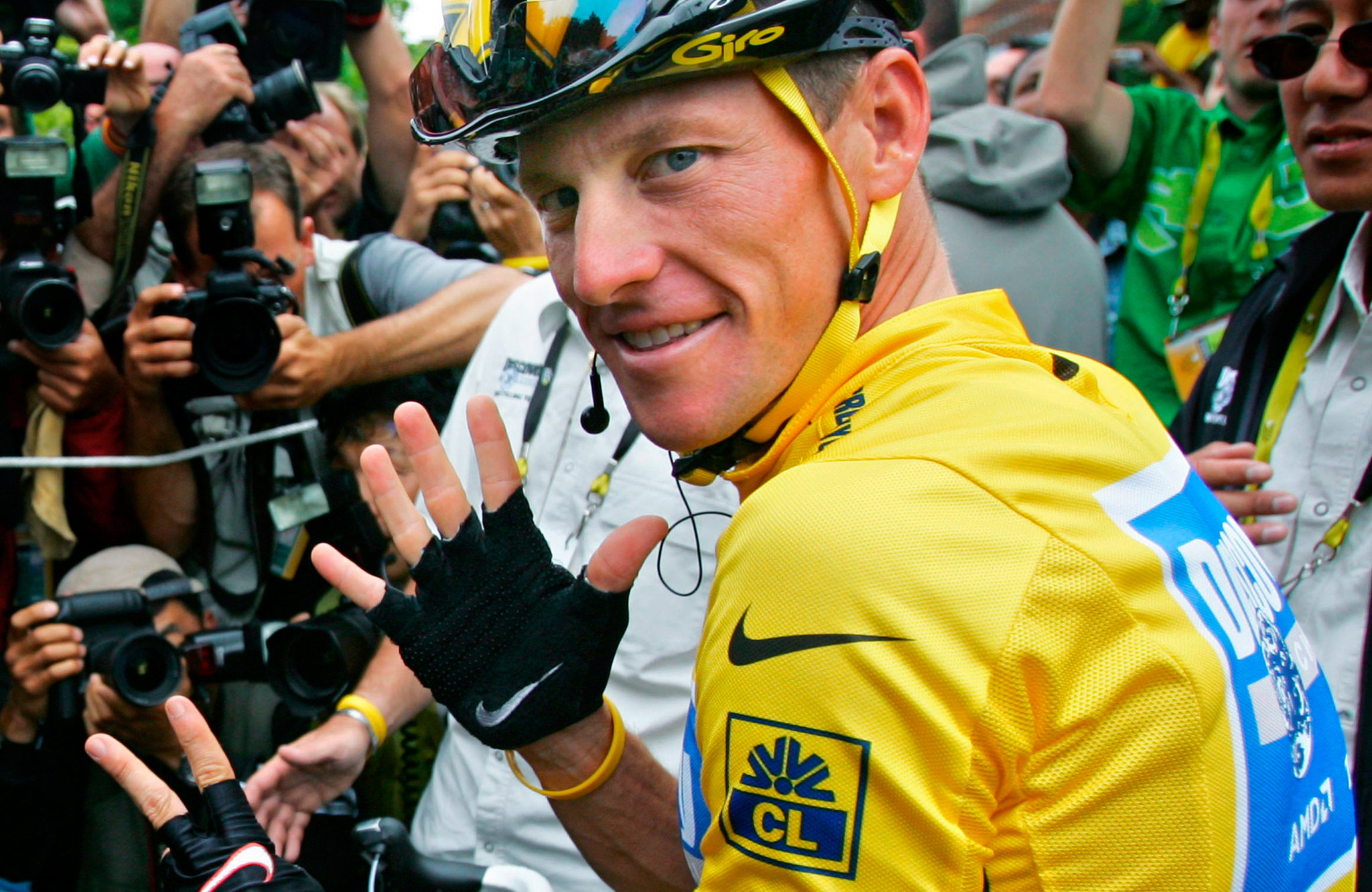 What is EPO?  (Gizmodo Article)
Main Functions of RBCs
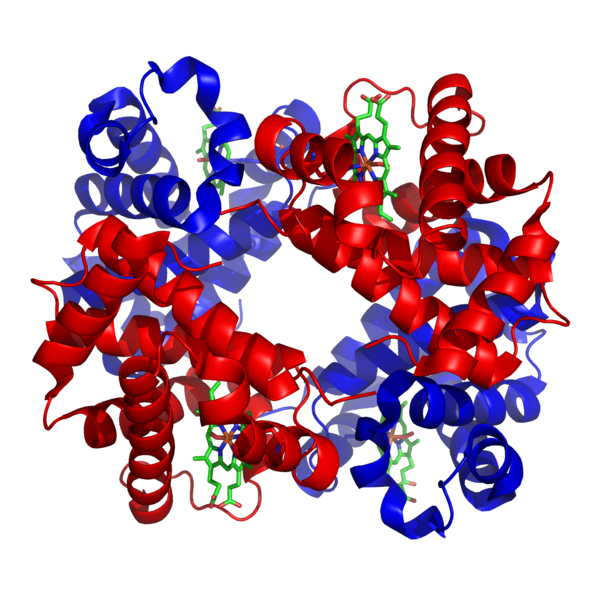 Transports oxygen, remove carbon dioxide
HEMOGLOBIN - molecule that combines with O2
 
IRON is critical to synthesize hemoglobin
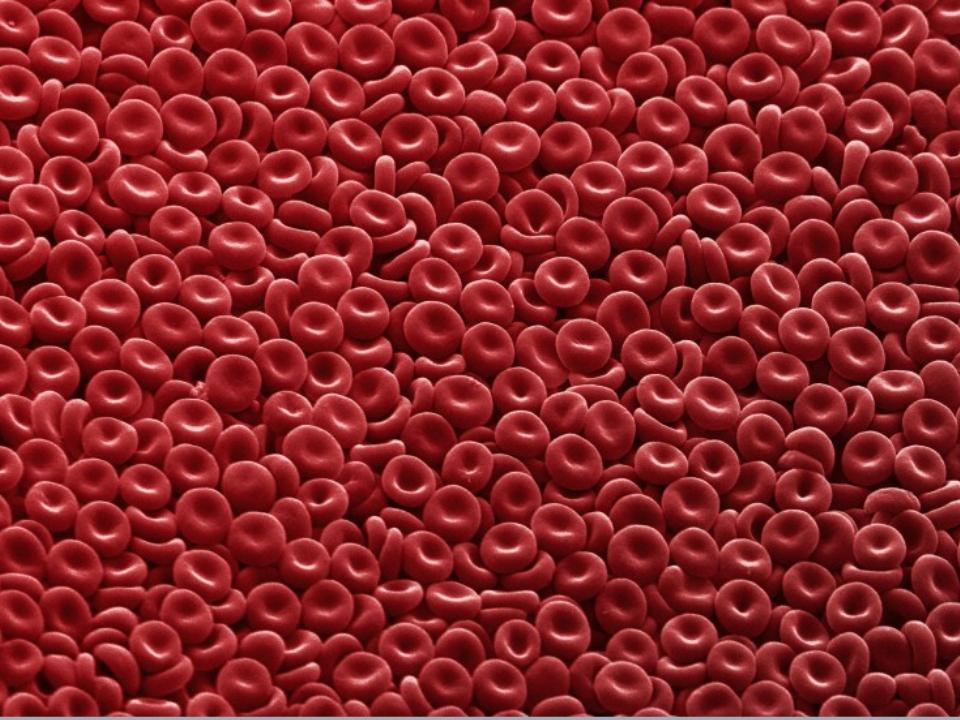 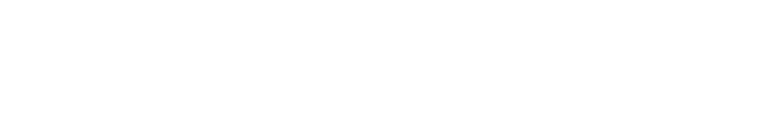 Oxygen Levels
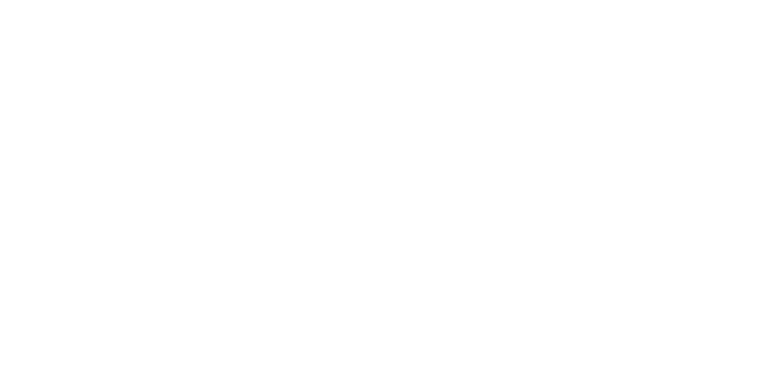 Oxyhemoglobin =         plenty of oxygen; “bright red”

Deoxyhemoglobin =         low in O2, “dark red”
It is a myth that deoxygenated blood appears blue.
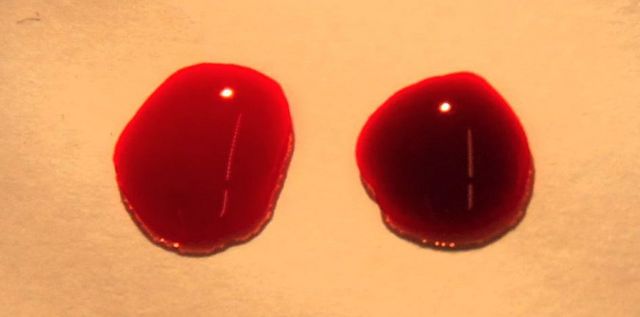 The blood on the left is oxygenated, the right is deoxygenated blood (from a vein)

Source:  Wikipedia Commons
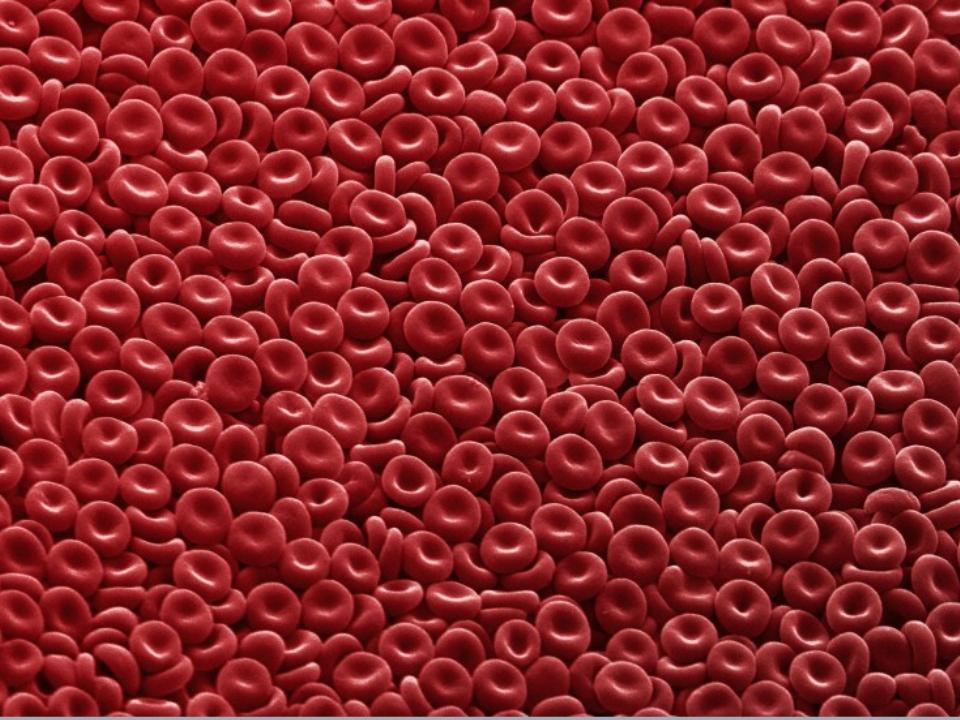 Elements Critical to RBC Production
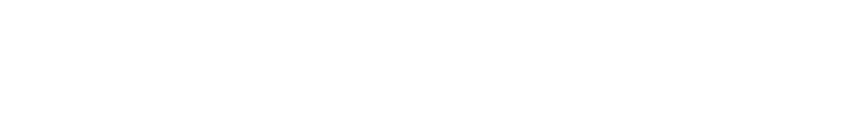 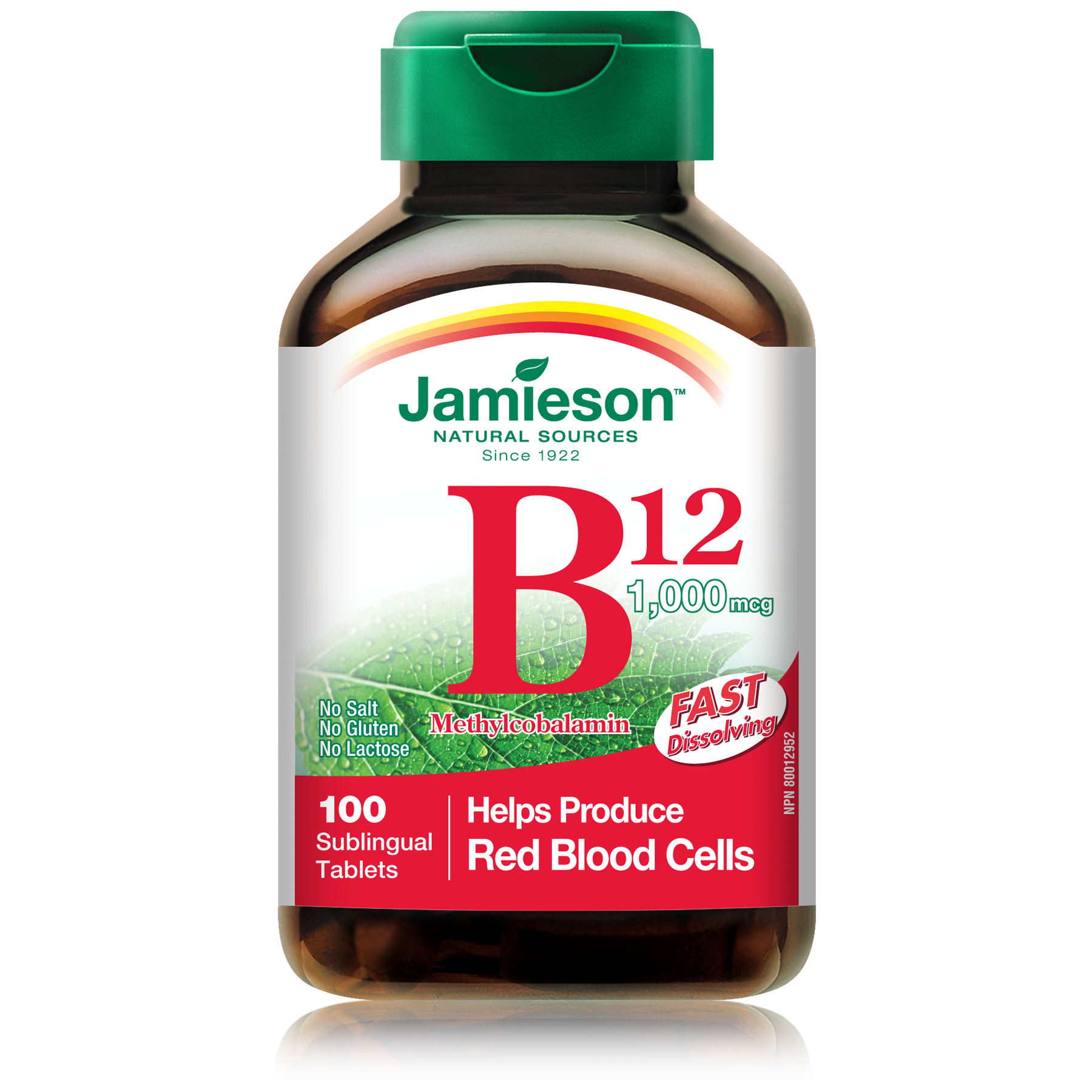 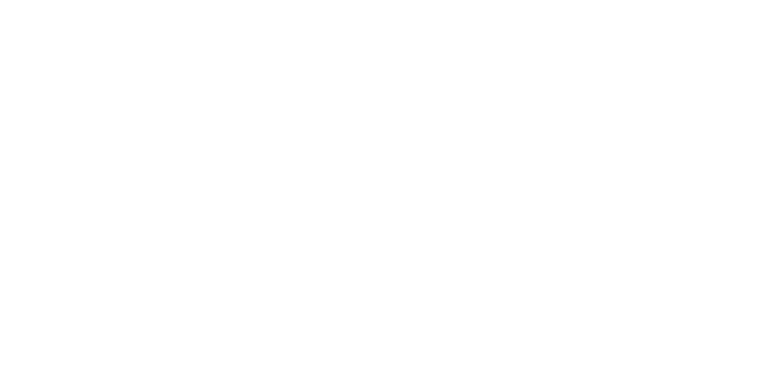 Folic Acid
Vitamin B12
Iron


Too few RBC = anemia
WHITE BLOOD CELLS(Leukocytes)
General function is to protect the body against disease
There are FIVE different kinds of WBCs
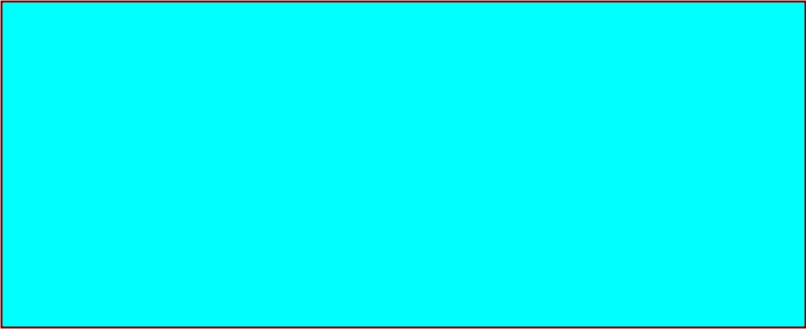 Granulocytes (granular cytoplasm) 
          Neutrophils, Eosinophils, Basophils
Agranulocytes (lacking granular cytoplasm)
           Monocytes, Lymphocytes
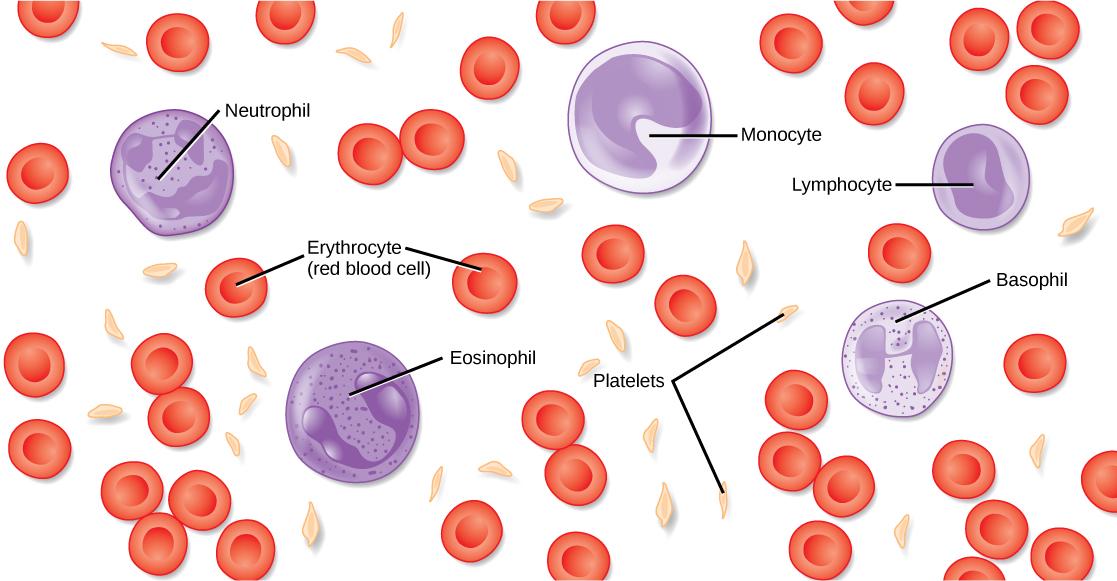 The white blood cells are found within the red blood cells, there are not as many WBC’s and generally, they are larger than RBC’s.
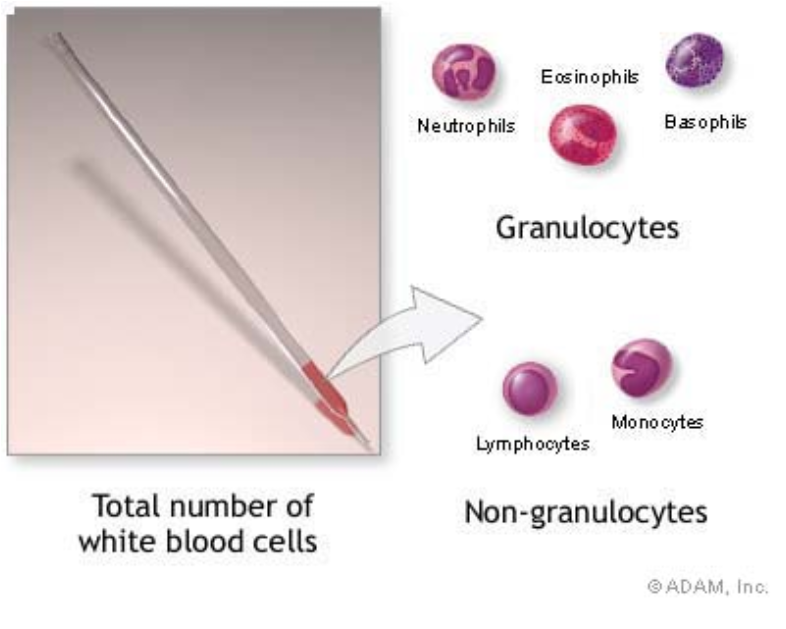 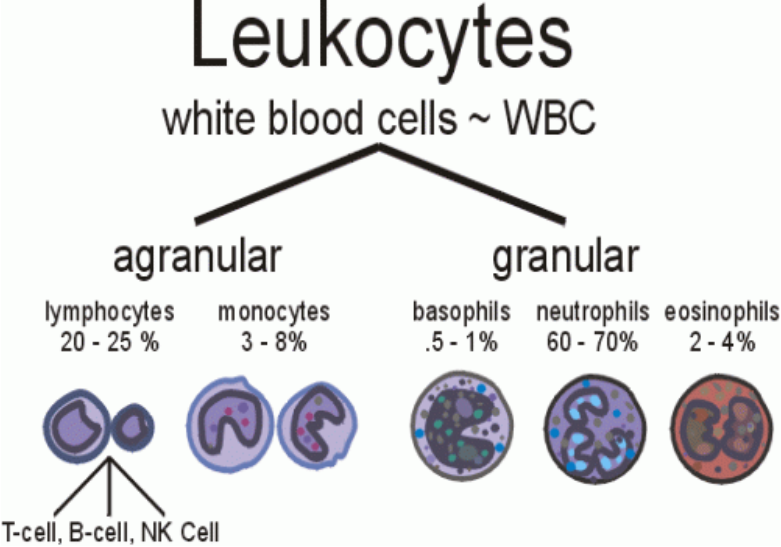 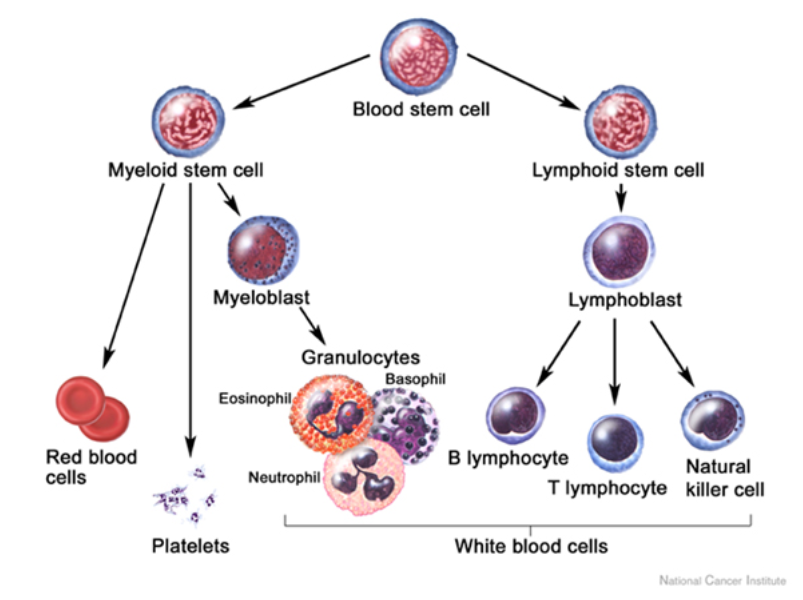 Neutrophil (nucleus has several lobes)
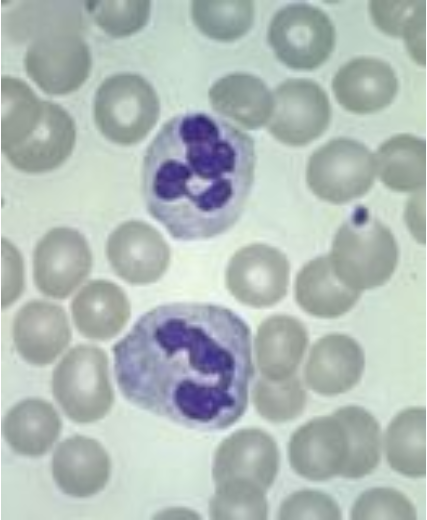 Active phagocytes
60% of WBC

Present in the pus of wounds
Eosinophil
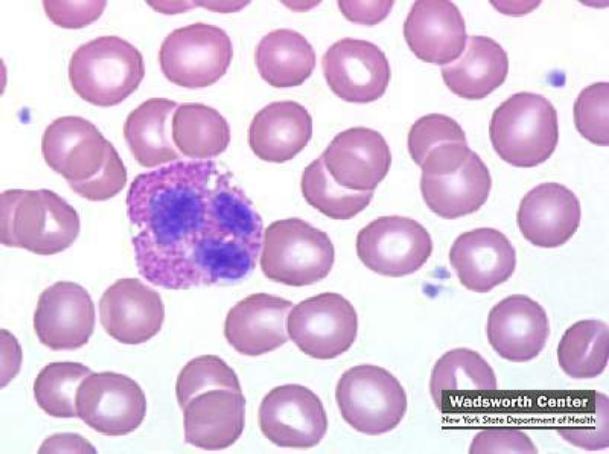 Mainly attack parasites
2% WBC
Basophil
Produces 
Heparin = blood thinner

Histamines = Important in Inflammatory Reaction
1% WBC
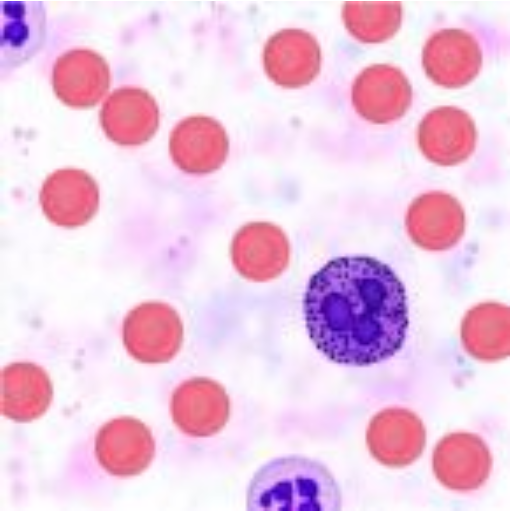 Writing on Legs
Monocyte (larger cell, horseshoe shaped nucleus)
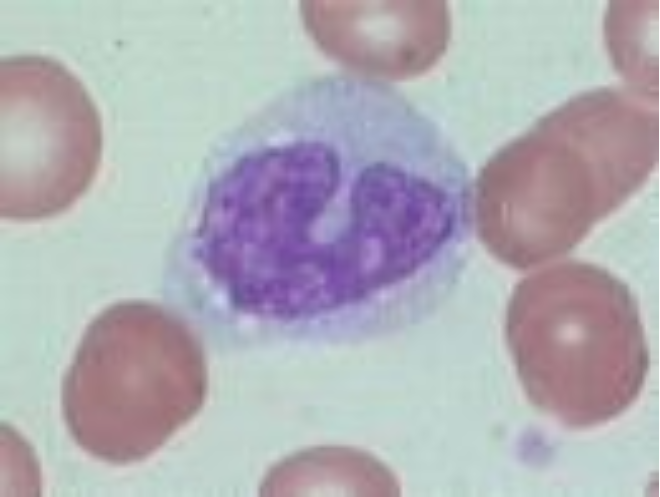 Become macrophages
6% of wbc’s
Lymphocyte(nucleus is dark and takes up almost whole cell; almost no cytoplasm seen)
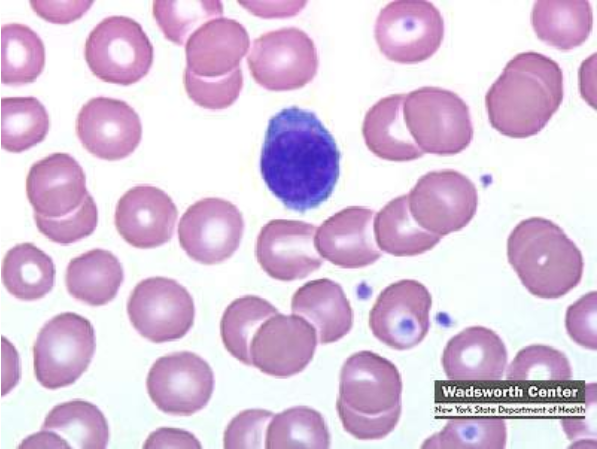 Main defense (immune system)

Produce Antibodies
30% WBC
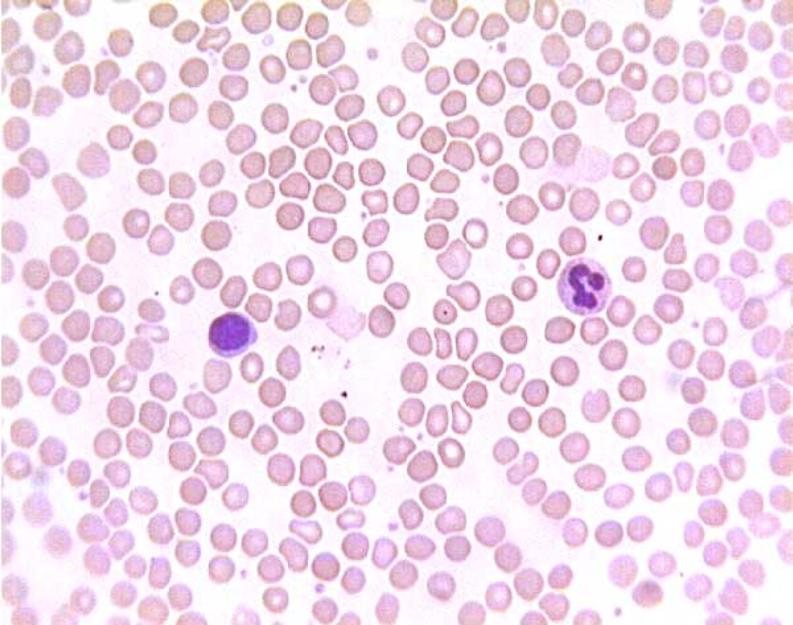 Left: Lymphoctye | Right: Neutrophil
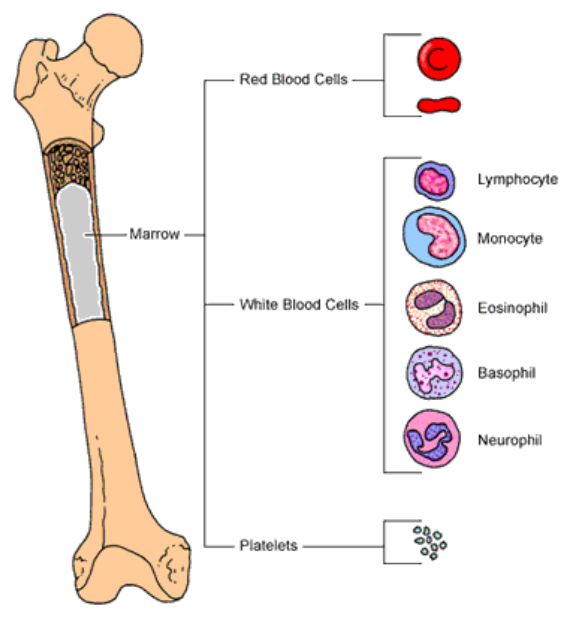 Platelets (thrombocytes)
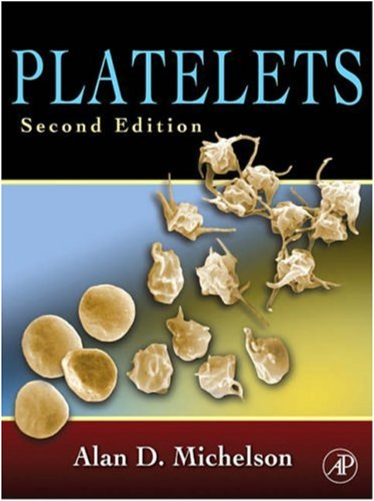 Blood clots and vessel repair
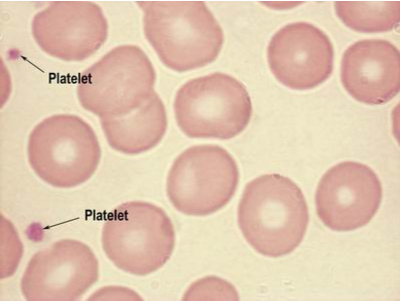 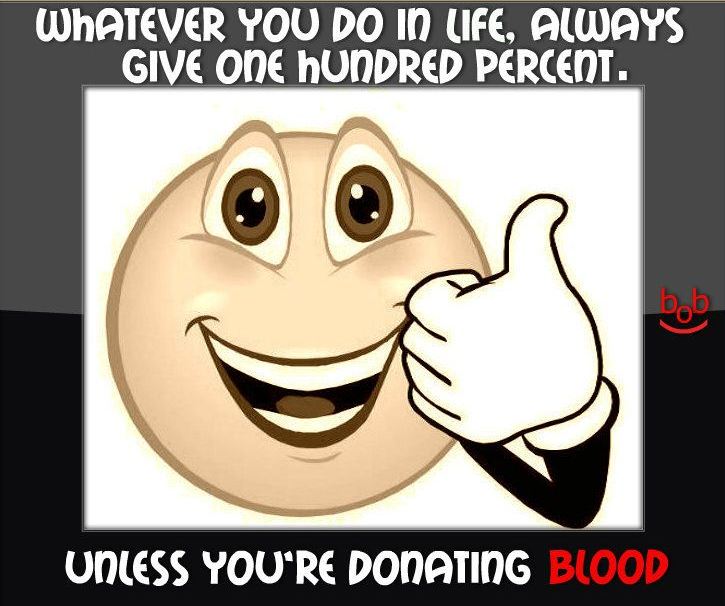 PLASMA
The liquid portion of blood is 92% water

Also contains nutrients, gases, vitamins (etc) and plasma proteins
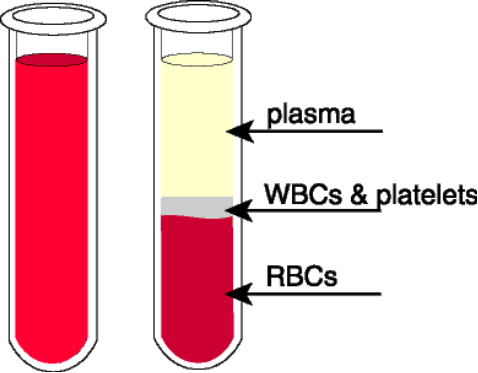 Plasma Proteins
Albumins – blood pressure
Globulins – transport lipids and antibodies for immunity
Fibrinogen – important for blood clotting
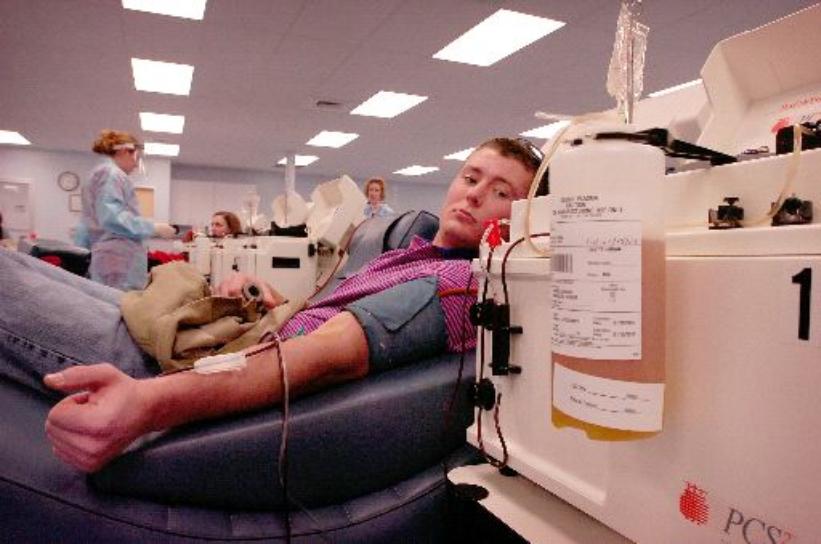 This machine removes the plasma from the blood and returns the RBC’s to the donor.
HEMOSTASIS
The process of stopping bleeding
Involves the coagulation and clotting of the blood to seal the site of damage
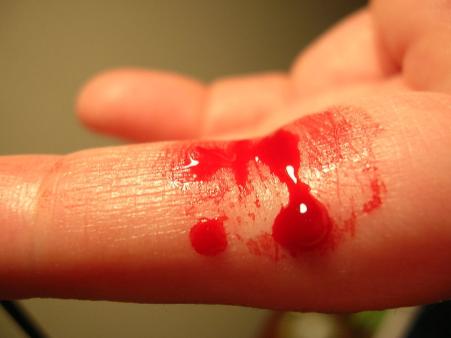 THREE EVENTS IN HEMOSTASIS
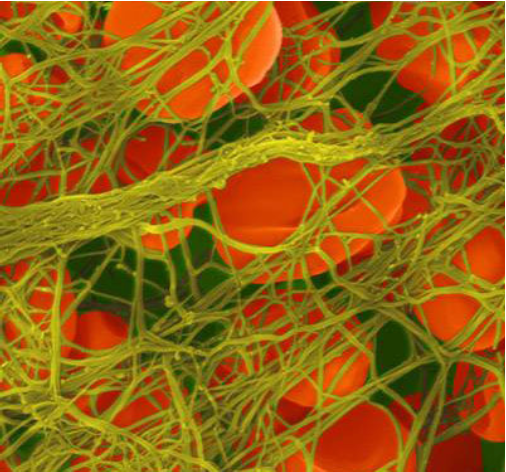 1.  Blood Vessel Spasm
 
   Seratonin = vasoconstrictor 
 
2.  Platelet plug formation
             = plugs opening

3.   Blood coagulation
 conversion of fibrinogen to fibrin
*thrombin is an enzyme that causes the conversion
Hemostasis
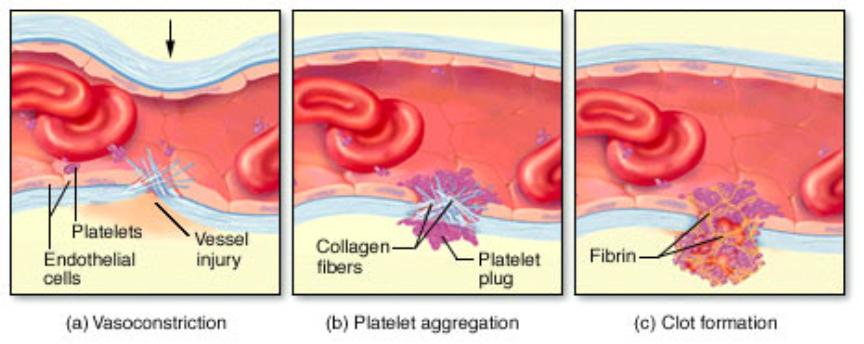 COAGULATION  -  the thickening of blood to form a clot  (hematoma)
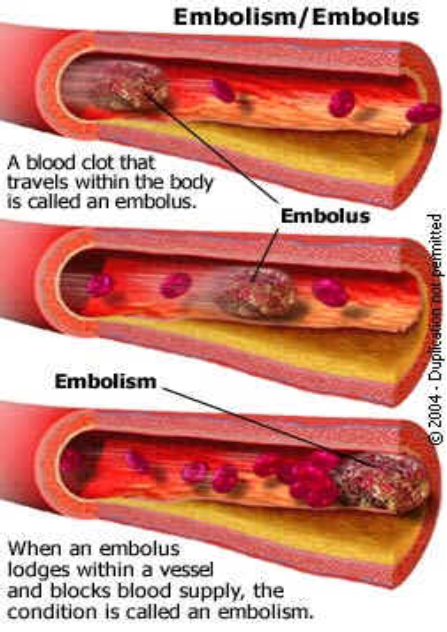 THROMBUS – blood clot (abnormal)

EMBOLUS – when the clot moves to another place.
What is DVT?
 
       Video:  Deep Vein Thrombosis